cytoplasm
jelly-like material holding organelles in place
lysosome
food digestion
garbage disposal &recycling
vacuole & vesicles
transport inside cells
storage
nucleus
protects DNA
controls cell
centrioles
cell division
ribosomes
builds proteins
mitochondria
make ATP energy from sugar + O2
Golgi apparatus
finishes, packages & ships proteins
cell membrane
cell boundary
controls movementof materials in & out
recognizes signals
ER
helps finish proteins
makes membranes
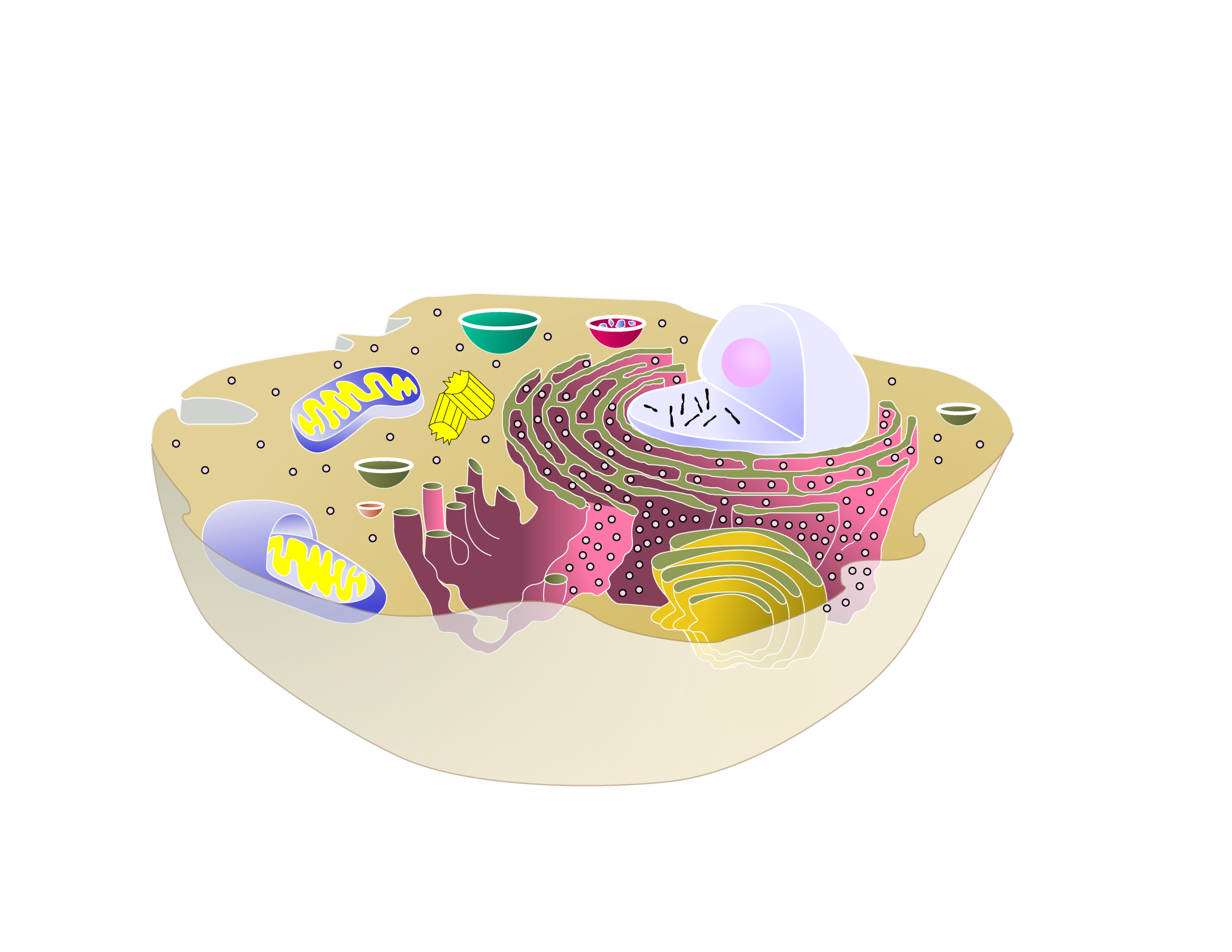 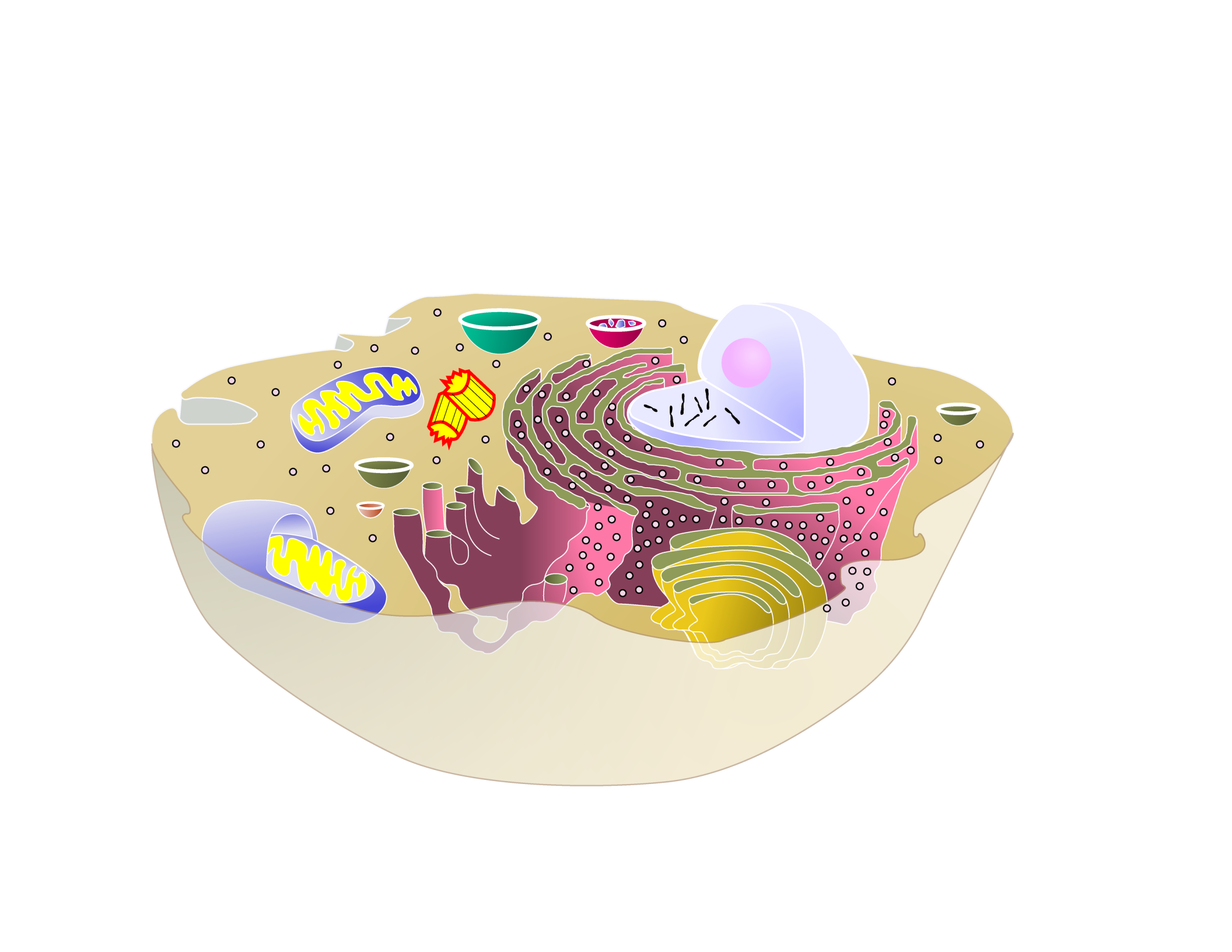